Vai ekspluatācijā pieņemtu būvju drošuma kontrole tiek mērķtiecīgi vērsta uz personas veselības un dzīvības apdraudējuma novēršanu, kas ir priekšnoteikums ēku atbilstībai drošuma prasībām?Revīzijas ziņojums «Ēku drošums: vai darām pietiekami?»
Gints Puriņš
Valsts kontroles valsts revidents – jurists 

09.09.2020., Rīga.
Revīzijas fokusā
Ekspluatācijā pieņemtas ēkas un to drošuma nodrošināšanai veicamās darbības
Esošais likumu ietvars un tā darbība praksē
Ekonomikas ministrija
pašvaldības un to iestādes
2
Apmeklētās pašvaldības
Daugavpils un Valmieras pilsētas, Alojas, Ērgļu, Gulbenes, Limbažu, Olaines, Saldus, Tērvetes un Ventspils novadi
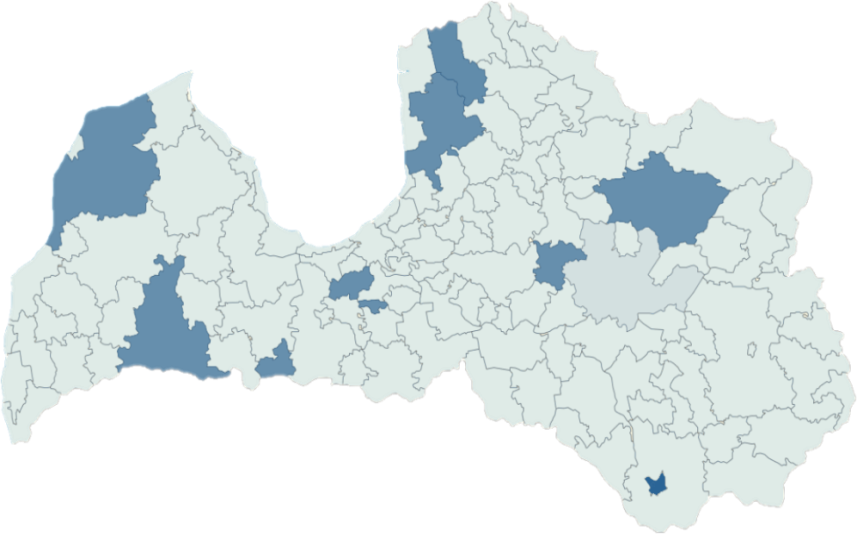 3
Ko pārbaudījām?
Nedzīvojamo ēku – skolu, kultūras namu u.c. uzturēšana
Daudzdzīvokļu dzīvojamo māju pārvaldīšana
Drošuma kontrole
4
Rezultāts
Normatīvajos aktos noteiktie pienākumi netiek izpildīti
5
Drošuma kontrole
Bez riskos balstītas pieejas un bez plāna
Atzinumiem par ēkas drošību neseko rīcība
no 97 atzinumiem īpašniekiem saistoši lēmumi nav pieņemti 28%
nevienā lēmumu neizpildes gadījumā nav uzsākta lēmuma piespiedu izpilde
no 73 atzinumiem tikai vienā gadījumā pieņemts lēmums administratīvā pārkāpuma lietvedības ietvaros
no 43 atzinumiem tikai 10 gadījumos piemērots paaugstināts nekustamā īpašuma nodoklis
6
Ieteikumi
Ministrijai
apzināt problēmas un to cēloņus
risinājumu izstrāde
nodrošināt, ka risinājumu ietekmi var izmērīt un rīkoties savlaicīgi
7
Pašvaldībām 
Lai uzlabotu ēku drošības kontroļu efektivitāti:
pašvaldības būvvaldei palielināt risku novērtējumā balstītu pārbaužu īpatsvaru;
pašvaldībai izvērtēt nepieciešamību mainīt būvvaldes institucionālo padotības formu un saturu, tā veicinot būvvaldes funkciju veicošo institūciju un amatpersonu neatkarību un lēmumu izpildes rezultātu uzlabošanos.
8
Pašnovērtējuma anketa pašvaldībām
9
ekspluatācijā pieņemtu būvju drošuma kontrole
Saturs
11
kontroles pasākumu veikšana pēc risku pieejā balstītiem būvju atlases kritērijiem
Ekspluatācijā pieņemtu ēku drošības kontrole – pārvaldes funkcija
Būvniecības likums līdztekus būvniecības procesa tiesiskuma uzraudzībai nosaka arī pienākumu Birojam un būvvaldēm veikt ekspluatācijā pieņemtu ēku drošuma kontroli, kas ietver ne tikai pārbaužu organizēšanu, bet arī visu nepieciešamo lēmumu pieņemšanu būves bīstamības novēršanai.  Būvniecības likuma 7. panta pirmās daļas 1. punkts, 21. panta piektā un sestā daļa.
Funkcijas izpilde - cilvēktiesību ievērošanas garantija
Pienākums valsts pārvaldei, tostarp pašvaldībai, novērst būves bīstamību, ko rada tās tehniskais stāvoklis, izriet no Latvijas Republikas Satversmē nostiprinātajām tiesībām uz dzīvību un veselību. Līdz ar to arī no pašvaldību, tajā skaitā būvvaldes, rīcības, veicot drošuma kontroli, ir atkarīgs, vai tiks novērsts būvju īpašnieku radītais apdraudējums cilvēku dzīvībai un veselībai.



Latvijas Republikas Augstākās tiesas Administratīvo lietu departamenta 03.05.2016. lēmums lietā SKA-849/2016. Pieejams tiešsaistē: http://www.at.gov.lv/downloadlawfile/4263 (resurss skatīts 27.09.2019.).u īpašnieku radītais apdraudējums cilvēku dzīvībai un veselībai.
Funkcijas izpildei atvēlētie resursi ir ierobežoti
Funkcijas izpildē iestāde
kurai lieta ir piekritīga, ierosina administratīvo lietu, ja tai kļūst zināmi fakti, uz kuriem pamatojoties saskaņā ar tiesību normām ir jāizdod vai var tikt izdots attiecīgs administratīvais akts, kā arī tad, ja iestādei ir pamats uzskatīt, ka šādi fakti varētu būt.

Administratīvā procesa likuma 57. pants
Revīzijā konstatēts, ka būvvaldes neapkopo būtisku informāciju, kas ļautu tām plānot un veikt ēku ekspluatācijas kontroli (piemēram, par ēku vecumu, to nolietošanās pakāpi, pēdējo tehnisko apsekošanu u.c.) pēc risku vadības principiem.
Ja fakti netiek iegūti un analizēti – nav nedz pamats uzskatīt, nedz neuzskatīt, ka šādi fakti varētu būt.
16
Būvju pārbaudes stratēģijas
Sistemātiskas
Nejaušas, nemērķētas
Mērķtiecīgas (risku pieeja)
ir derīga tad, ja iestādēm ir pietiekami resursi, lai pārbaudītu katru ēku katrā vajadzīgajā posmā
var atklāt vairāk gadījumu, kad tiek pārkāpts būvniecības regulējums nekā sistemātiskajās pārbaudēs
ļauj piešķirt resursus tur, kur tie visvairāk vajadzīgi bez kompromisiem sabiedrības drošībai
The World Bank Group Flagship Report Doing Business 2014. Pieejams: http://www.doingbusiness.org/reports/global-reports/doing-business-2014
17
Revidējamo vienību viedokļi par risku pieejas stratēģiju
Gulbenes novada būvvalde izstrādās risku pieejā balstītus kritērijus ekspluatācijā pieņemtu būvju drošuma kontrolei, sastādīs apsekojamo ēku sarakstu un kontroles plānu. Gulbenes novada būvvalde, ņemot vērā resursu pieejamību, likumā noteikto kompetenci ēku drošuma pārbaudē biežāk centīsies realizēt uz pašiniciatīvas pamata, ne tikai reaģējot uz personu iesniegumiem.

Būvinspektoriem ir jāakcentē sava darbība, pārbaudot ēkas, kurās pastāv lielākais apdraudējums sabiedrības drošībai, jāveic risku analīze. Uzsāksim plānveida pārbaužu nozīmēšanu (izvērtējot arī iesniegtās tehniskās apsekošanas), iekšēji izstrādājot darba plānu ēku ekspluatācijas kontrolē, lēmumu sagatavošanu pēc būvinspektoru atzinumiem. (Limbaži)

Izpildot revīzijas ieteikumus, palielināsim būvvaldes risku novērtējumā balstīto pārbaužu īpatsvaru, nosakot, pēc kādiem kritērijiem pārbaudes tiks veiktas. (Tērvete)

Saldus novada pašvaldības būvvaldes darbība attiecībā uz ēku drošības kontroli, viens no galvenajiem iemesliem ir kvalificētu speciālistu trūkums un pašvaldības ierobežotās iespējas piesaistīt šos kvalificētos speciālistus.
Risku pieejas stratēģija
Izmanto
Izmanto
Neizmanto
Vispārīgajos būvnoteikumos, iedalot būves trijās grupās atkarībā no būvniecības sarežģītības pakāpes un iespējamās ietekmes uz cilvēku dzīvību, veselību un vidi
BVKB praksē saskaņā ar iekšējā normatīvajā aktā noteiktajiem kritērijiem būvju kontrolei
Piemēram, reaģējot uz iesniegumu par būves neatbilstību drošuma prasībām, kad būvinspektoram atbilstoši administratīvā procesa regulējumam ir pienākums veikt būves pārbaudi.
19
Risku pieejas stratēģija
20
Risku pieejas stratēģija
21
Kādas stratēģijas izvēlas būvvaldes?
22
Būvvaldes var palielināt plānveida pārbaužu apjomu
23
Sadarbība ar citām institūcijām, iegūstot riska informāciju, lai novērstu drošuma prasībām neatbilstošu būvju radīto apdraudējumu
Riska informācijas iegūšana
Būvvaldei pieejamās datu bāzes (ne tikai BIS)
Sadarbība ar pašvaldības iestādēm (policija, vides inspektors, sociālais dienests, ēku apsaimniekotāji, komisijas (vidi degradējošu ēku (būvju), nekoptu teritoriju apzināšanai));
Sadarbība ar valsts iestādēm (Valsts policija, Valsts vides dienests, VUGD, BVKB, Valsts kultūras pieminekļu aizsardzības inspekcija);
Sadarbība ar iedzīvotājiem, apkaimēm, nevalstiskajām organizācijām.
Riska informācijas iegūšana un novērtēšana ir priekšnoteikums, lai kontroles resursus varētu izmantot tur, kur tie visvairāk vajadzīgi bez kompromisiem sabiedrības drošībai.
25
Riska informācijas iegūšana (piemērs)
26
Riska informācijas iegūšana (piemērs)
Piemēram, Birojam ir noslēgts sadarbības līgums ar Valsts ugunsdzēsības un glābšanas dienestu par informācijas sniegšanu. Saņemot informāciju no dienesta par būvē notikušu ugunsgrēku, Birojs veic neplānotu būves drošības kontroli, jo ugunsgrēks var ietekmēt būves kopējo tehnisko stāvokli.
27
Būvinspektora atzinums – pamats lēmumam par apdraudējuma novēršanu
Ekspluatācijā pieņemtu būvju drošības kontroles procesā sagatavoto dokumentu statistika
30
Paldies par uzmanību!